Ермакова Ирина Ивановна
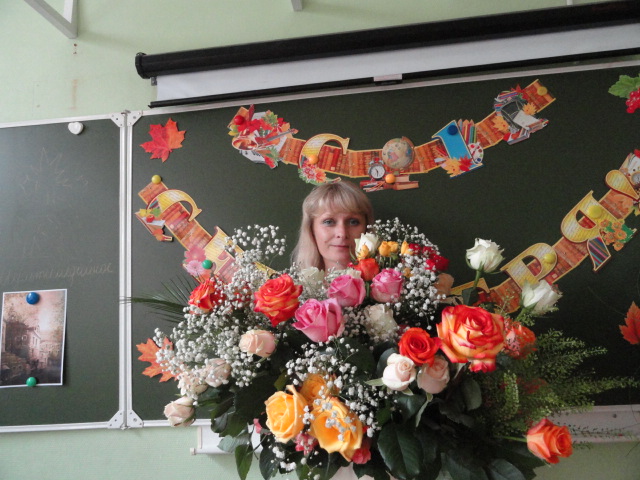 Учитель начальных классов ГБОУ «Школа № 1996» г. МоскваПедагогический стаж 12 лет                       Урок  русского  языка              «Значения суффиксов»
1
Проверка домашнего задания:
Проверьте у своего товарища 10 слов с суффиксами;
Назови самое интересное слово;
Оцени по шкале работу друга.
2
Запиши в тетрадь
26 ноября. 
Классная работа
*Работа в парах. 
Подберите к прилагательным однокоренные существительные и запишите их:
Толстый,  болтливый,  сильный, храбрый, белый, добрый.
Обозначьте суффикс
3
Толстяк, болтун, силач, храбрец,
беляк, добряк
Существительные
4
Словарный диктантработа с макбуками20, курсив, орфограммы.
5
Уч…ница, М…сква, мальч..к, м…рковь, учит..ль
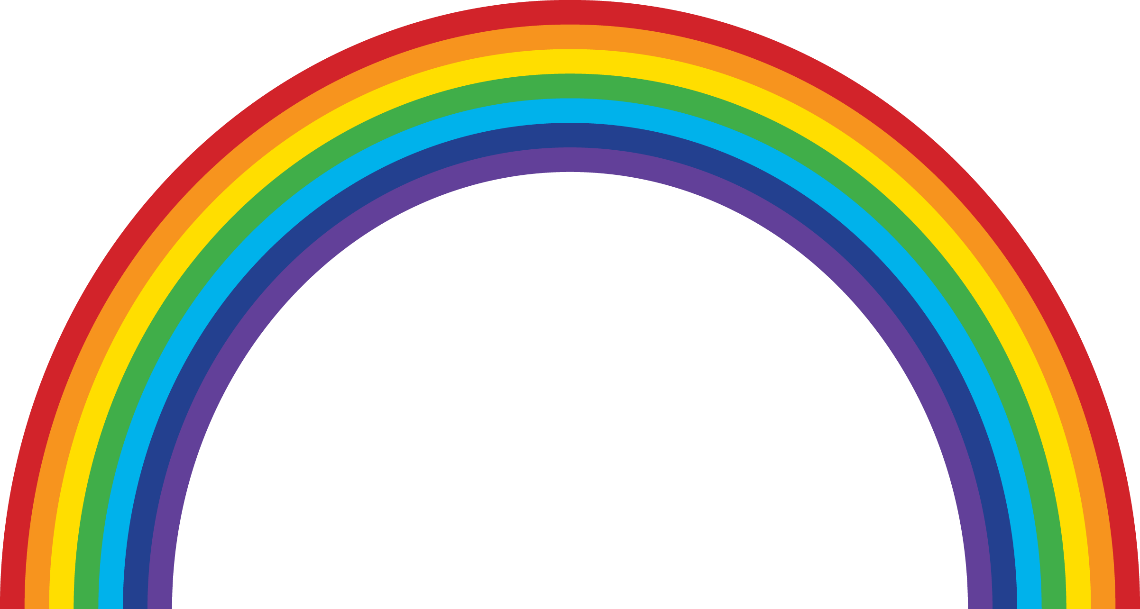 6
Проверка
ученица
Москва
мальчик
морковь
учитель
7
Сказка
Маленький дом
«домик»
8
Большой              дом


«Домище»
9
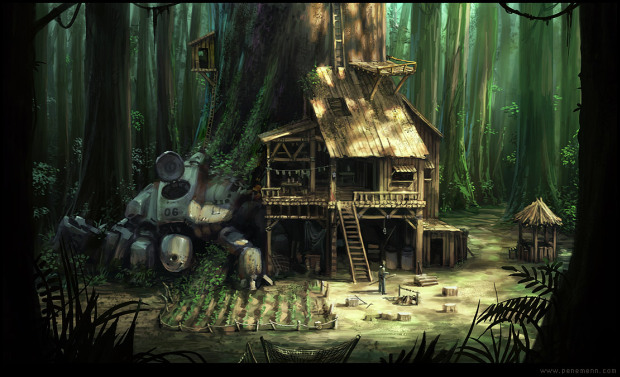 Старый, дряблый дом


«Домишко»
10
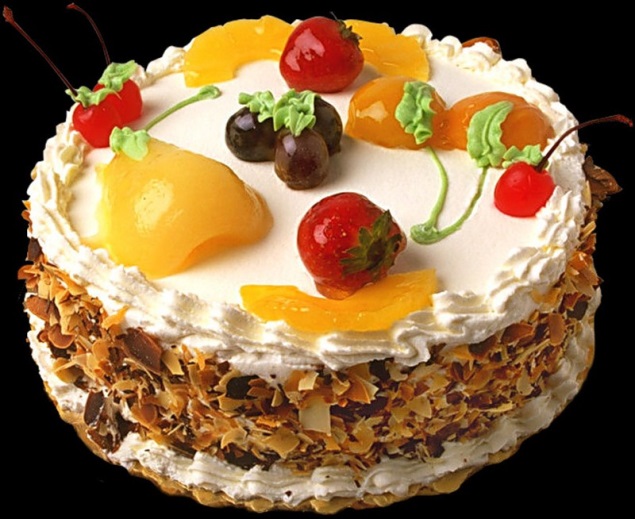 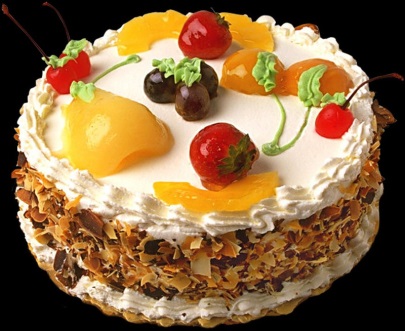 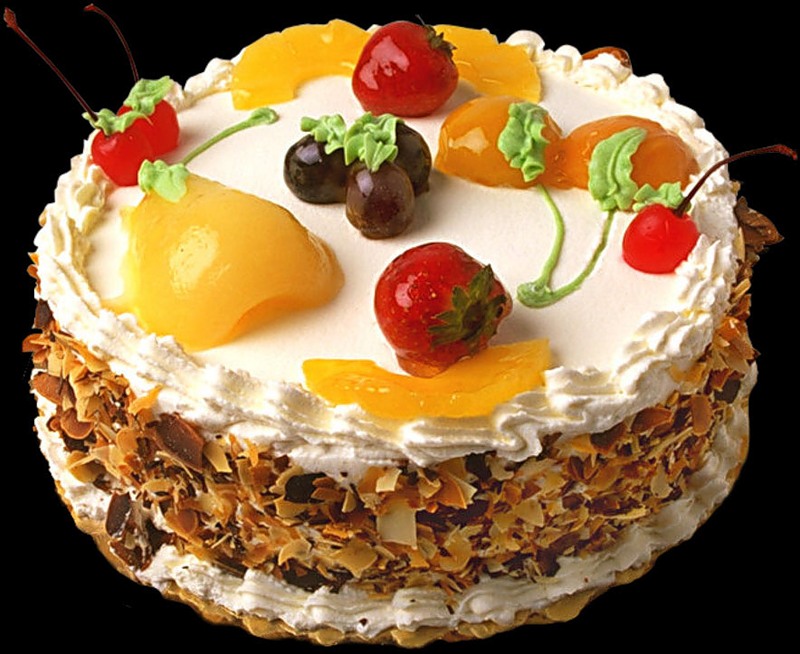 11
Тема  урока
Значения  суффиксов
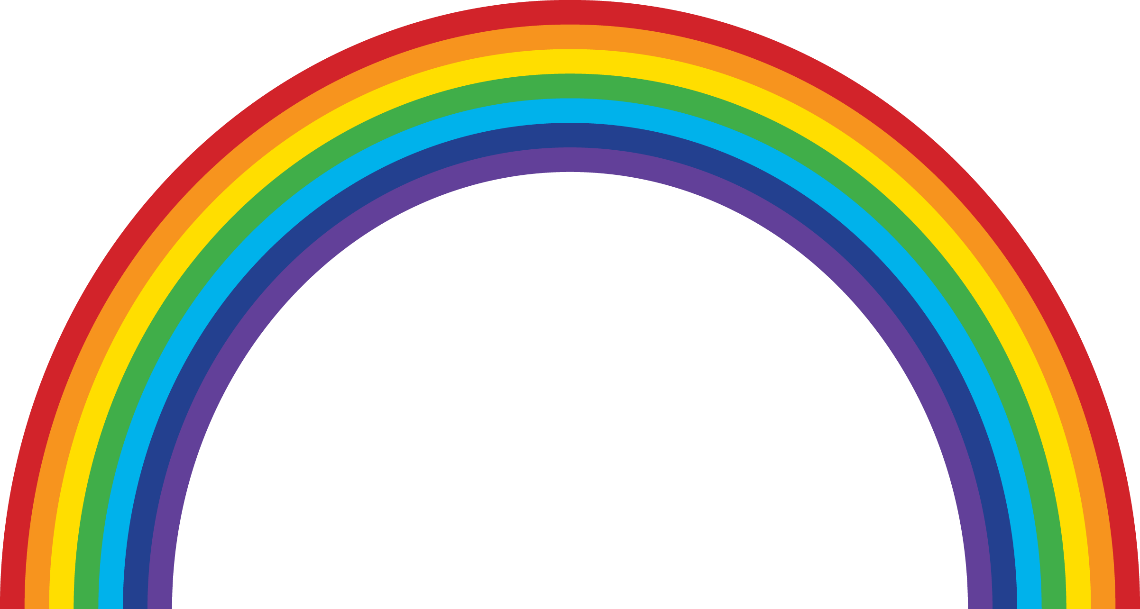 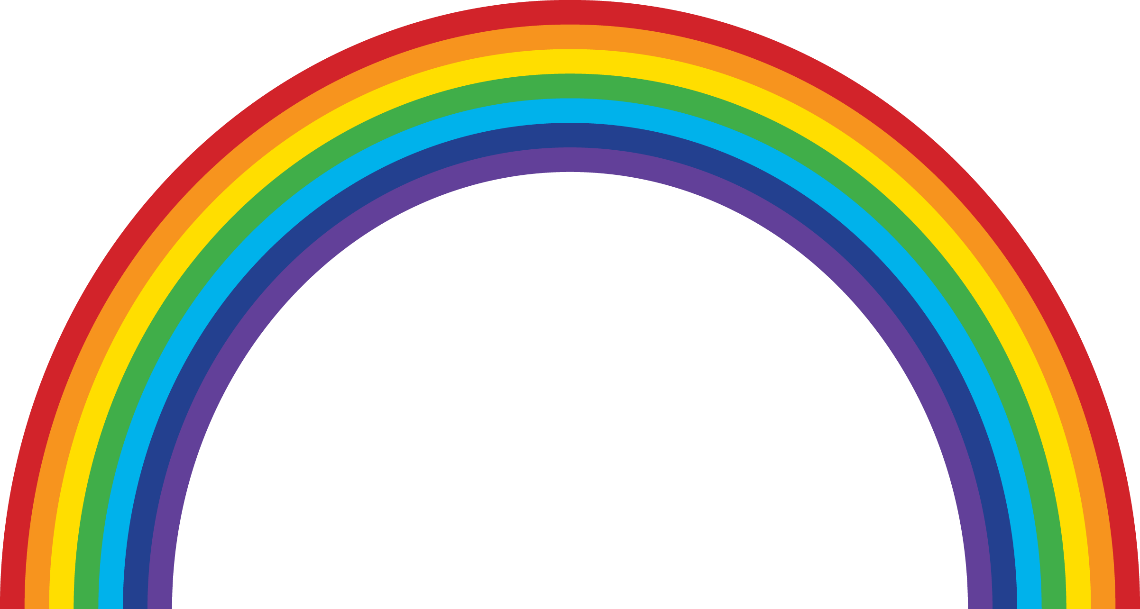 12
Лисица, лисичка, лисонька, лиса
13
ист   тель   ик    ник  арь
танкист строитель
школьник
библиотекарь
Всегда говорят о мужском роде
14
ость   изн   от
нежность
белизна
красота
Указывают на принадлежность к женскому роду
15
арь  ист   щик
звонарь
таксист
бетонщик
Указывают на профессию
16
С. 92  упр.171
Работа с учебником
17
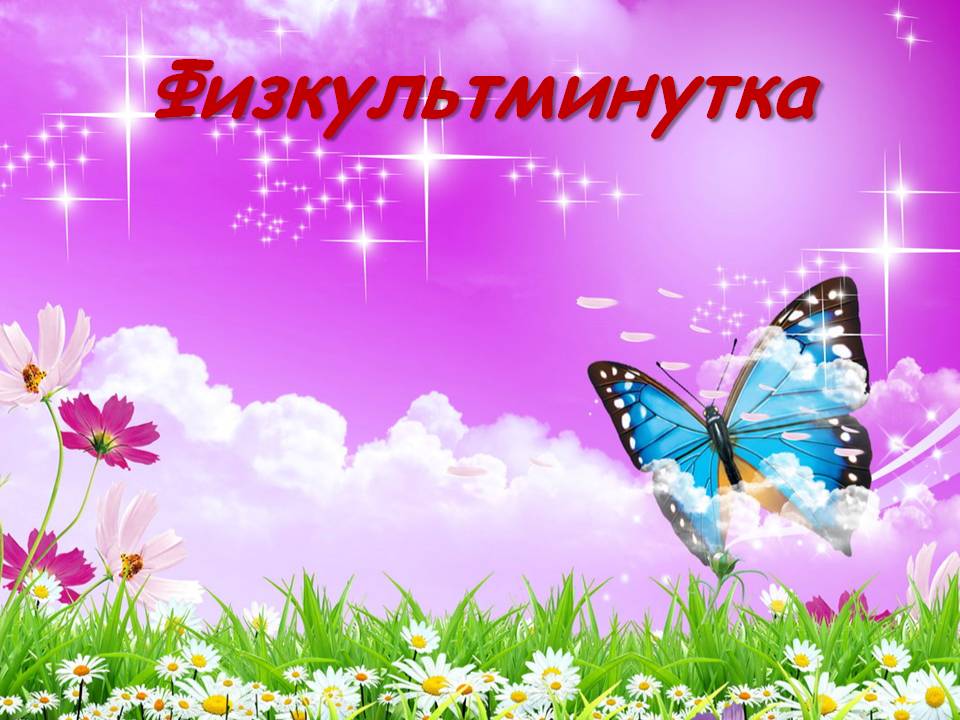 18
19
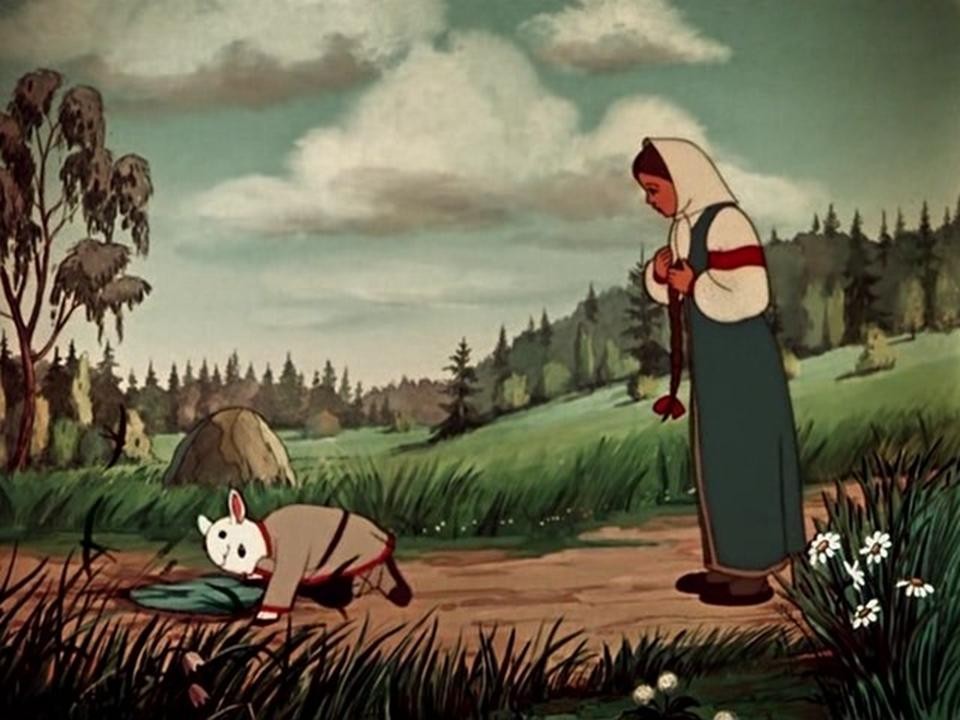 20
Братец, сестрица, Алёнушка, Иванушка.
21
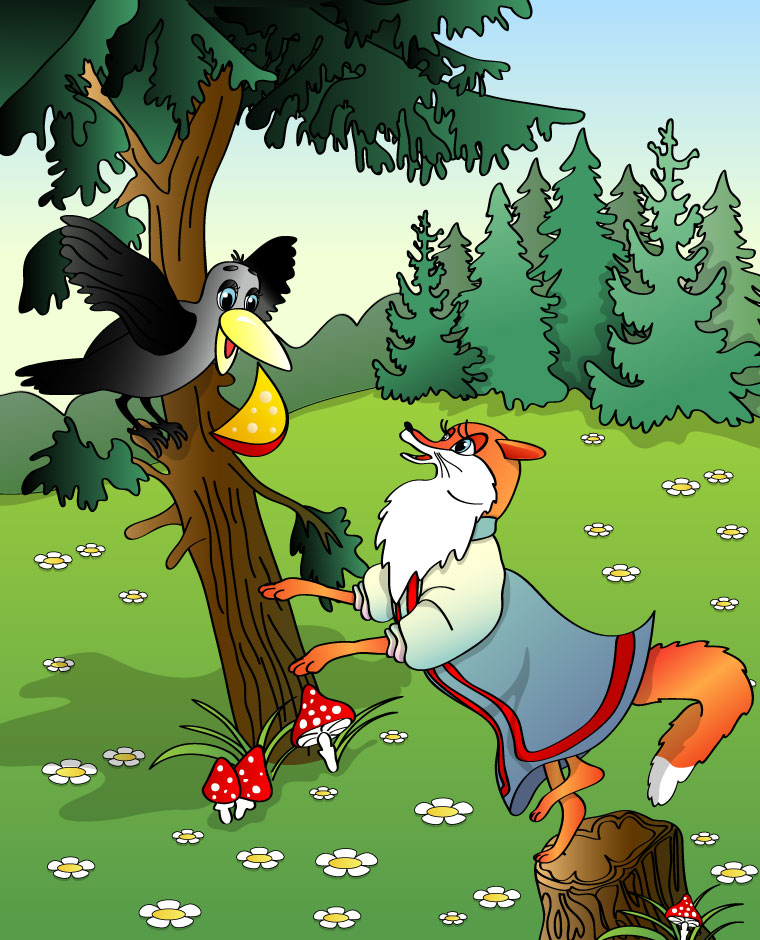 С.93 упр.174 (устно)
22
Проверяем свои знания и умения
С.47 упр. 116
С.48 упр. 118
С.48 упр.119 (Работа в парах)
23
Домашнее задание
Р.т. С.47 упр.117
С.48 упр.120
24
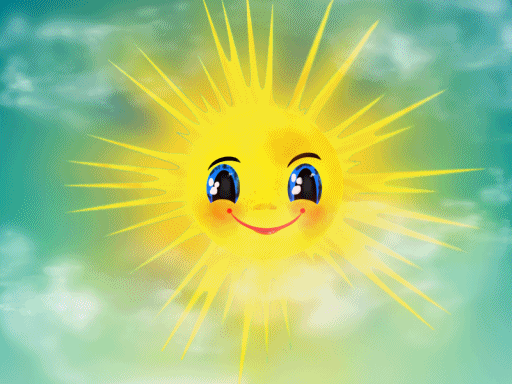 Спасибо за урок
25